Phase I Funding Fall 2019
University of Texas at San Antonio
IEEE CTS Conference:
Mariafernanda Amaya - Chair IEEE
Brandyn Campos - Vice Chair IEEE
Brenda Carrillo - Treasurer IEEE
Aaron Moreno- Chair RAS
Gilbert Noriega- Chair PES
IEEE UTSA Student Branch
Faculty Adviser: Dr. Paul Morton paul.morton@utsa.edu
Fall 2019: August 26, 2019 - December 13, 2019
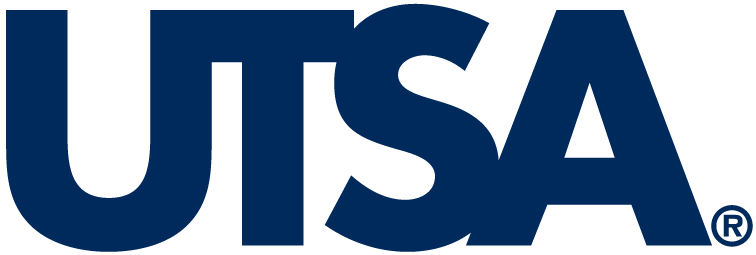 UTSA Branch Overview
IEEE Student Body 
160 Members

Branch Officers:
Mariafernanda Amaya - Chair (1 term), Digital Designer (2 terms), Junior Officer (1 term)
Brandyn Campos - Vice Chair (1 term), Events Coordinator (2 terms)
Brenda Carrillo - Treasurer (1 term), Secretary	         (2 terms)
Aaron Moreno - RAS Chair (1 term)
Jeffrey Duano- RAS Vice Chair (1 term)
Gilbert Noriega- PES Chair (1 term)
Emmanuel Oluga - Secretary (1 term)
Joshua Barron - Events Coordinator (Summer 2019) 
Juan Ramirez - Operations Manager (Summer 2019)
John Widner - Webmaster (1 term)
Junior Officers:
Fabricio Zuniga 
Zeke Brott
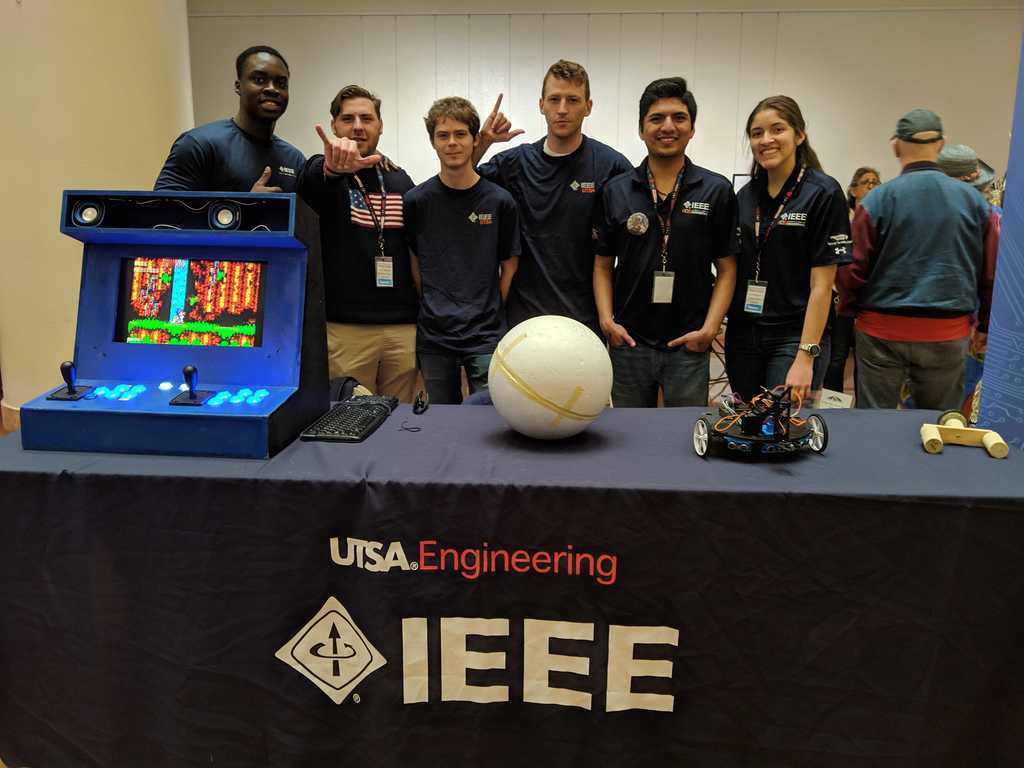 IEEE UTSA Student Branch 
 The University of Texas at San Antonio
Kappa Upsilon Chapter
Fall 2019
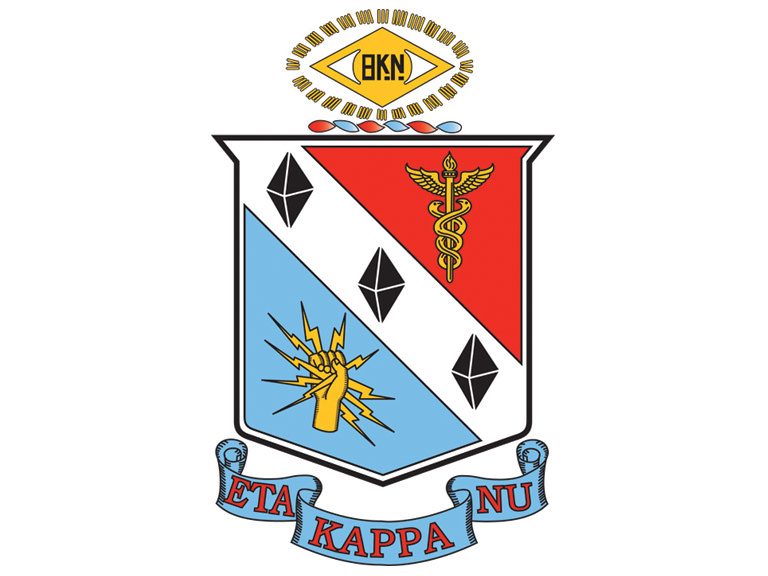 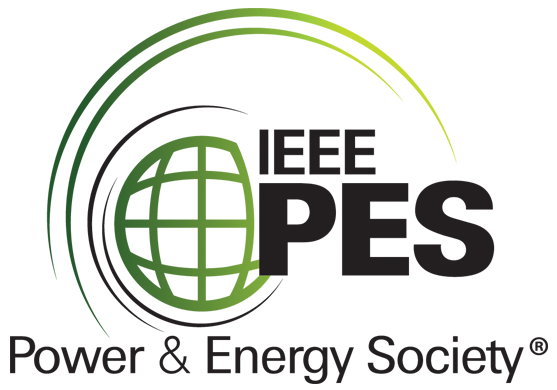 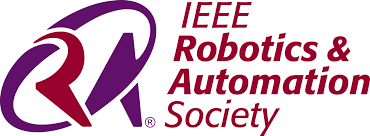 Past Funding
R5 Competition
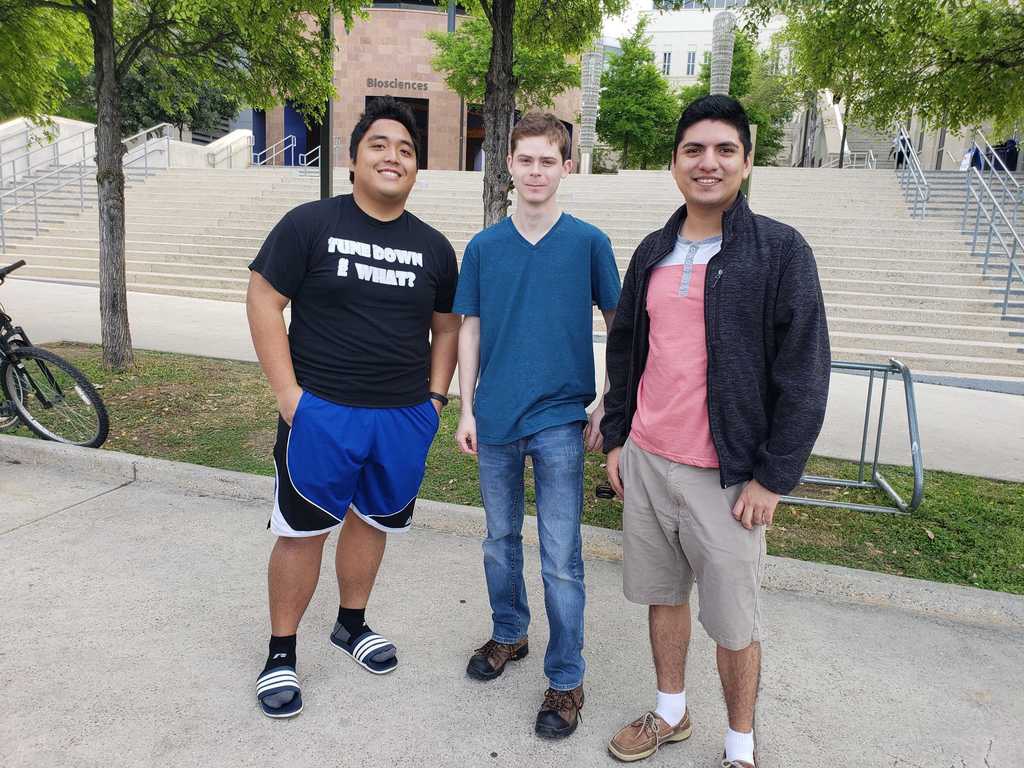 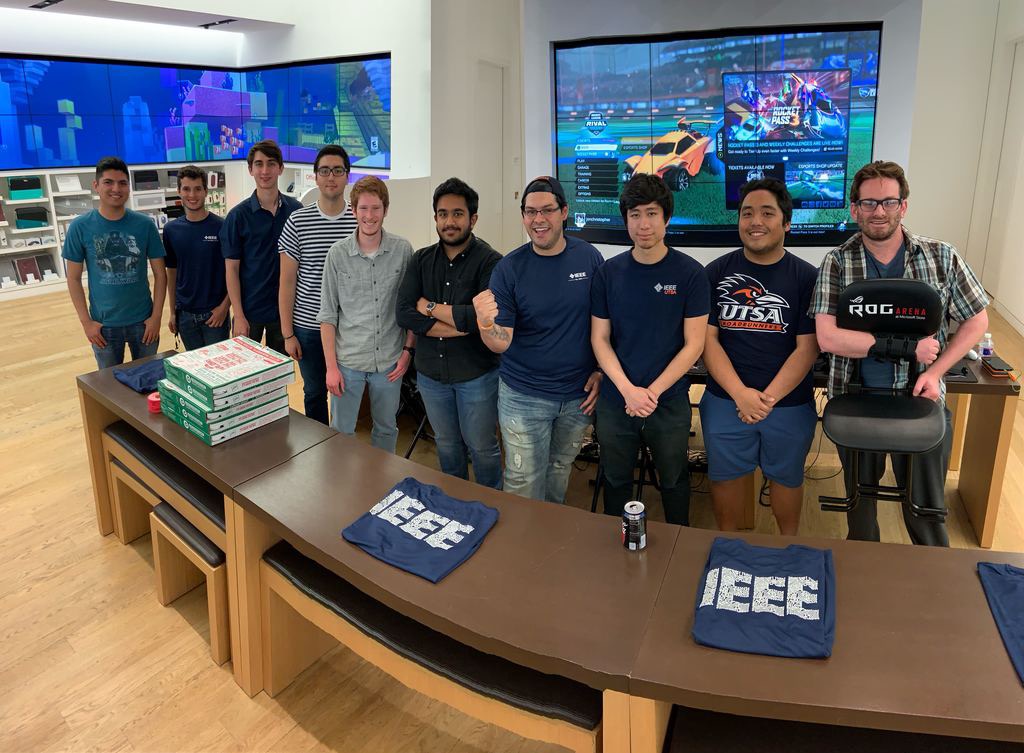 Frag-a-Thon
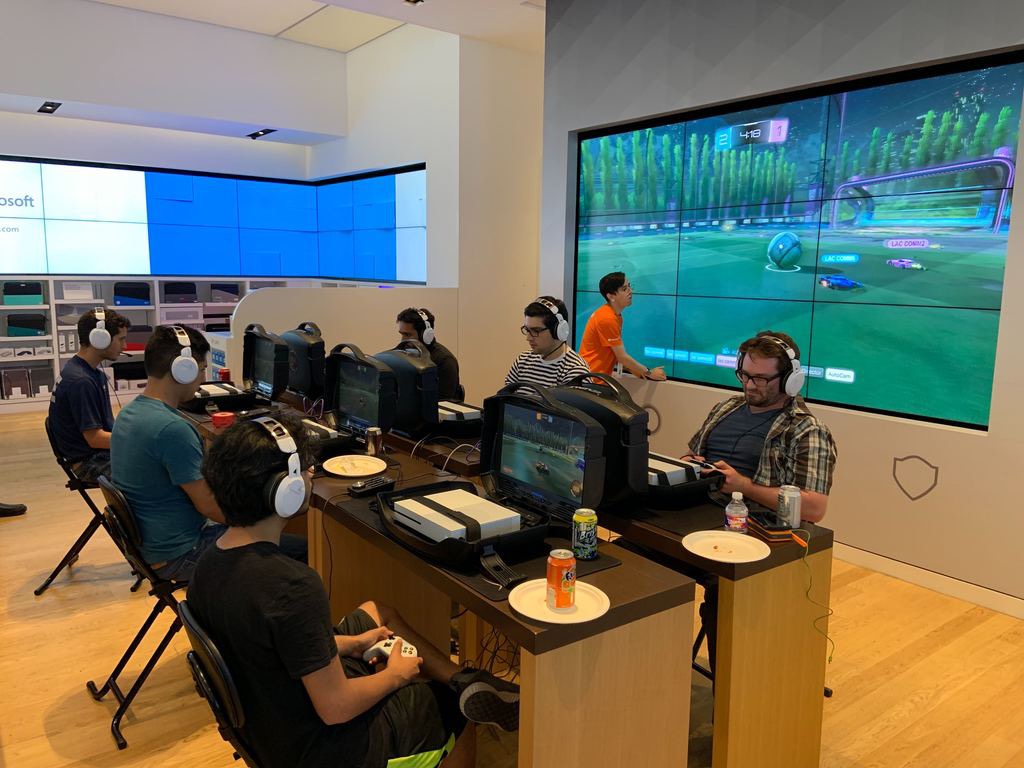 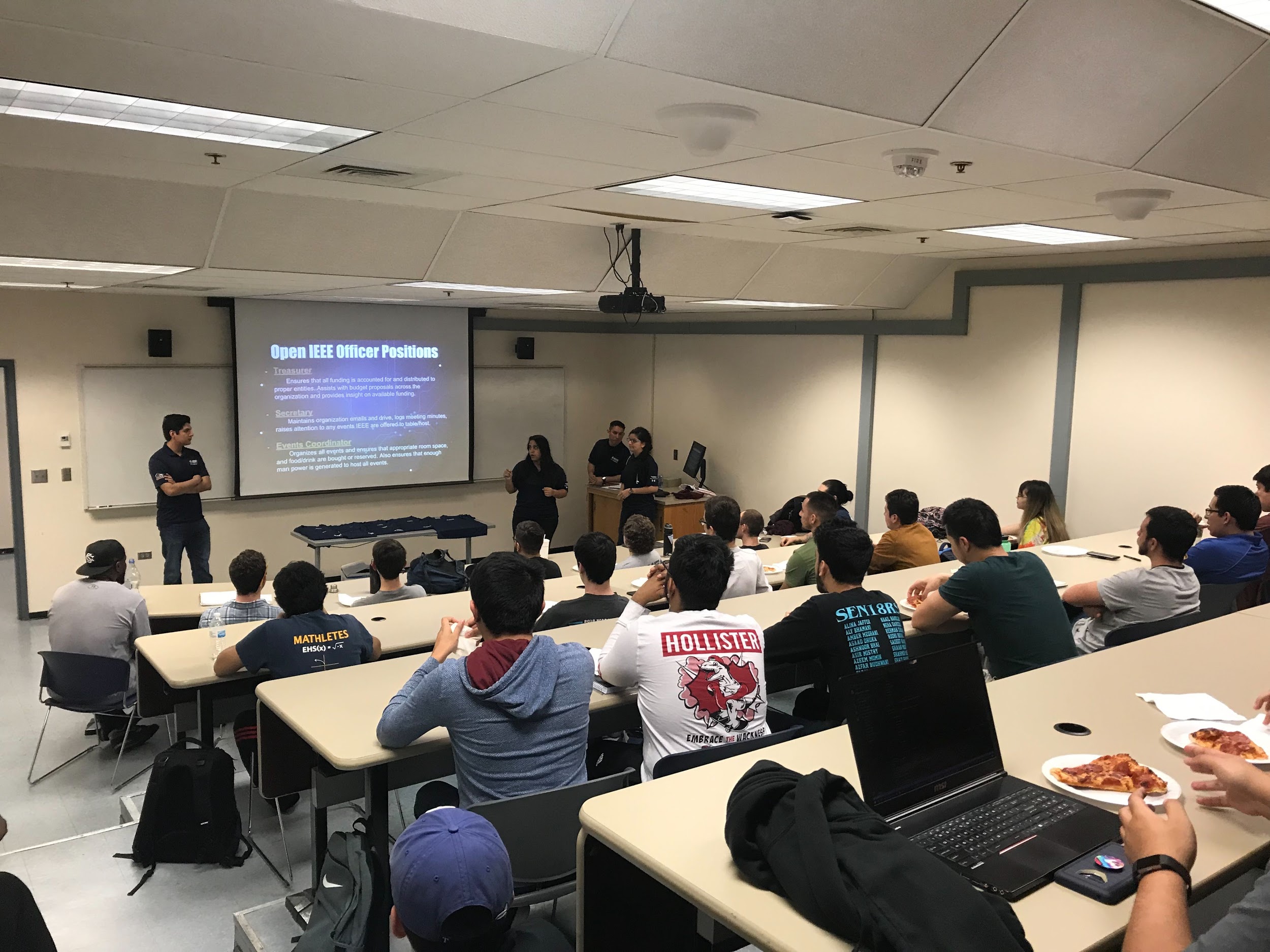 General 
Meetings
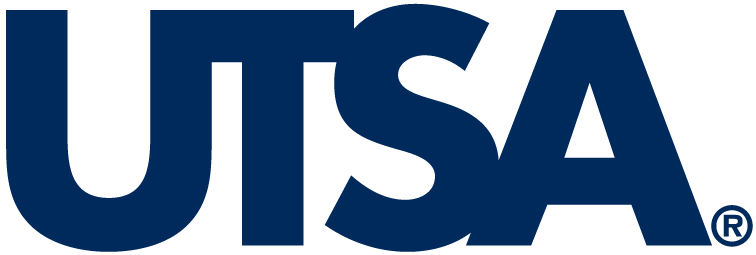 Past Funding
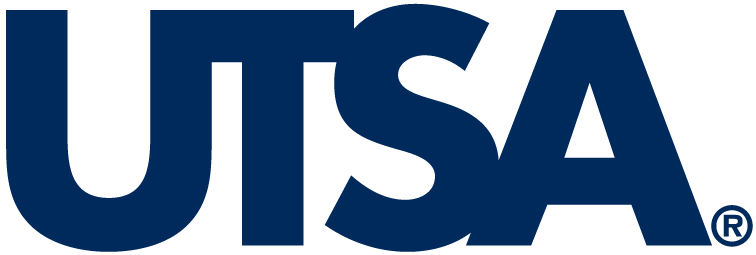 Branch Goals
Requested amount for Phase I 2019: $1000
Further grow our membership at UTSA
Battle Bots
Networking Week
Two speakers everyday for a week
Dinner at the end of the week
Toyota Tour
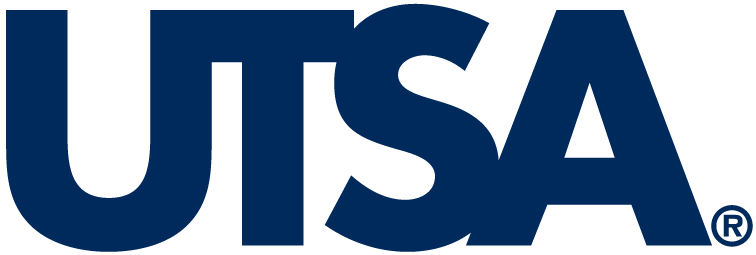 Branch Society Goals
PES
Startup Laboratory Equipment
Workshops
RAS
R5 Robotics Competition
R5 Circuit Design Competition
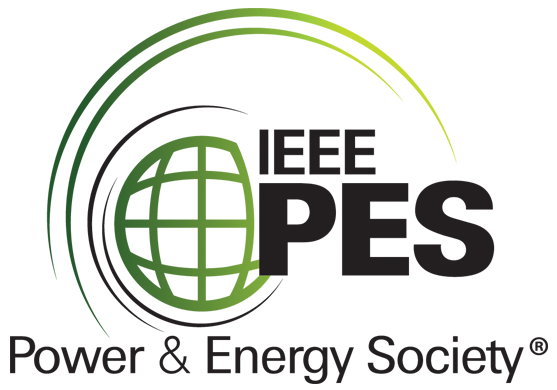 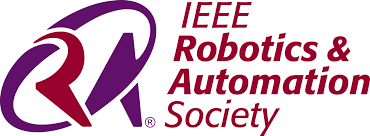 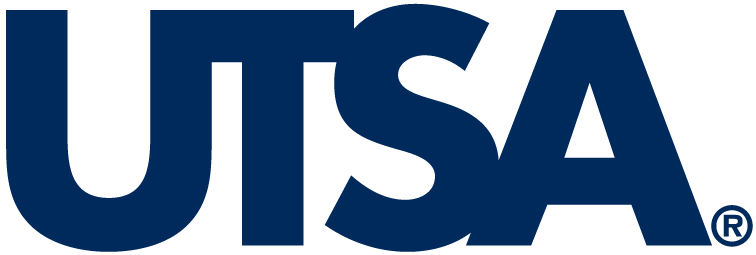 Proposal
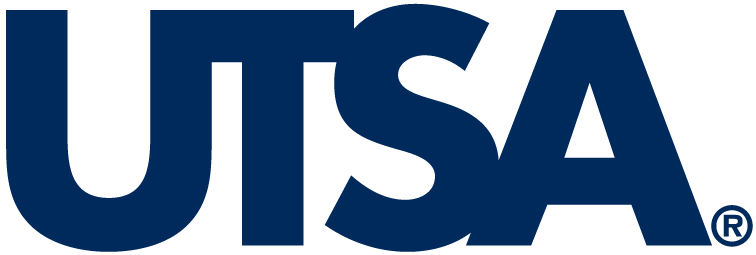 IEEE CTS Fall 2019
Any Questions?
IEEE Student Organization Branch 
The University of Texas at San Antonio
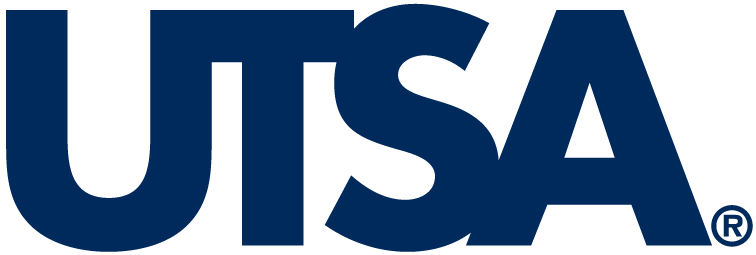